IT Security Klausur an der Hochschule Karlsruhe - Technik und Wirtschaft Wintersemester 2018/19, Mittwoch, 20.02.2019, 14:00 Uhr
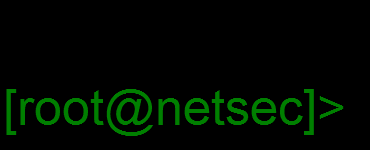 Name:___________________   Punkte:______/100 (40 zum Bestehen)    Note:____
Disclaimer:- Zugelassene Hilfsmittel: keine ausser Stifte und Lineal- Der Lösungsweg muss bei allen Aufgaben ersichtlich sein
Aufgabe 1: Begriffswelt 
__/10					__/10 Punkte
Für das Live-Streaming der Handball-WM entsteht mit Ihrer Beratung ein großer IT-Setup. Sicherheit spielt dabei eine zentrale Rolle. 
Erklären Sie zunächst kurz folgende 10 Begriffe aus der IT Security Vorlesung:XSRF, Zurechenbarkeit, ISO 27001, Hybridredundanz, Keystroke Logging, Firewall, ASLR, SSDLC, Risiko (nach ISO), Heartbeat
Aufgabe 2: Safety
A)__/6   B)__/8   C)__/8   D)__/6   E) __/7			__/35 Punkte
Nennen Sie 3 Beispiele für strafrechtlich relevante Vorgänge aus dem Bereich der IT-Sicherheit.
Die Eintrittswahrscheinlichkeit für einen gleichzeitigen Ausfall der beiden Cloud-Provider, die für die WM-Übertragung verwendet werden liegt bei 0,1%. Sollte dies passieren, so brechen Werbe-Einnahmen in der Höhe von 10000€/h weg. Die Einführung eines dritten Cloud-Providers würde 2400€/Tag kosten und der Ausfall wäre dann nur noch 0,05% wahrscheinlich. Lohnt es sich, den dritten Cloud-Provider zusätzlich zu nutzen? 
Die Handballübertragung des Endspiels wird mit 4 schlechten Kameras aus unterschiedlichen Blickwinkeln aufgenommen, von denen jede eine Ausfallwahrscheinlichkeit von 70% hat. Die Rohdaten werden über einen nicht besonders stabilen gemeinsamen Uplink mit einer Verfügbarkeit von 80% zur Weiterverarbeitung geschickt. Für die Übertragung sind mindestens zwei Blickwinkel erforderlich. Wie wahrscheinlich ist es, dass keine Übertragung vom Endspiel mehr erfolgt? 
Was versteht man unter dem hierarchische und dem relationalen Modell in der Systemanalyse zur Verfügbarkeitsbestimmung?
Welches bzw. welche Schutzziel(e) werden mit der Umsetzung der untenstehenden Maßnahmen jeweils verfolgt? Verschlüsselung, 4-Augen Prinzip, RAID, Ersatztorhüter, Paketfilter, Archivsystem, Zugangskontrolle zum RZ
Aufgabe 3: Security
A)__/6   B)__/6   C)__/18   D)__/5   E)__/10   F)__/6   G)__/6		__/57 Punkte
Zwei Standorte sollen so über das Internet verbunden werden, dass die Metadaten  der Kommunikation von Nutzern der Standorte im öffentlichen Netz nicht erkannt werden sollen, was ist beim VPN Setup zu beachten?
Welche der folgenden Policies haben keine Relevanz für mehr Sicherheit bei der Softwareentwicklung von Streaming-Services, bitte streichen: eingeschränkter Zugriff auf das VersionskontrollsystemOne-Way Verschlüsselung von QuelltextStart von Anwendungen auf Systemen nur nach Passworteingabe4-Augen Prinzip beim BugfixingMindest-Testabdeckung von Unit-TestsEntwicklung nur außerhalb von GebäudenSchulung der EntwicklerCode darf nur in Assembler entwickelt werdenSCRUM Entwicklungsprozess
Ein Angreifer hat Zugang zu der Netzwerkinfrastruktur der Handball-WM Live-Übertragung erlangt („geswitchtes“ Ethernet). 
Welche Information kann der Angreifer in einer solchen Position erlangen und welche nicht (mit Begründung)? 
Was müsste der Angreifer tun um „Man in the Middle“ Angriffe durchführen zu können? Beschreiben Sie die einzelnen Schritte wie er Vorgehen könnte. 
Was müsste der Angreifer zusätzlich tun um verschlüsselte Verbindungen aufbrechen zu können? 
Software, die für die Handball-WM notwendig ist, entsteht in einem Entwicklungsprozess den man in verschiede Phasen unterteilen kann. Ordnen sie die SSDLC Aktivitäten der richtigen Phase zu: Anforderungsphase		Fuzzing TestsEntwurfsphase			BedrohungsmodellierungEntwicklungsphase		ReaktionsplanÜberprüfungsphase		RisikobewertungDeploymentphase		Statische Code Analyse
Live Events wie das Endspiel der Handball WM sind ein attraktives Ziel für (D)DOS Angriffe. Was würden Sie als Sicherheitsverantwortlicher tun um sich gegen (D)DOS Angriffe zu schützen (min. 3 Maßnahmnen)Schreiben Sie in Pseudocode einen Bot! der ein DDOS Angriff simuliert um Ihre Sicherheitsmaßnahmen auch überprüfen zu können und auch alle anderen in der Vorlesung besprochenen Eigenschaften eines Bots besitzt.

Welche der folgenden Aussagen sind falsch (bitte streichen): 
Stateful Insprection Filter funktionieren nur mit zustandsbehafteten Protokollen
Statische Filter arbeiten mit Heuristiken
Beim Erstellen von Filterregeln sollten nur ungewünschte Vorgänge gefiltert werden
Intrusion Prevention Systeme finden alle Attacken
Intrusion Prevention Systeme müssen nur einmalig konfiguriert werden
Statische Filter schreibt man am besten selbst
Dynamische Filter können per Rate Limit implementiert sein
Statische Filter lassen sich durch Spoofing täuschen

Mit welcher Maßnahme können Sie sowohl Bufferoverflows als auch SQL Injections und XSS vermeiden?